Hanjin Bankruptcy: Global/Local Impact
John Bromley  - May 10, 2017
South Korea’s largest container line
	Tenth largest container carrier
	Owner and charter of container ships, 	bulk carriers, LNG carriers and tankers
	Owner of fourteen dock yards – four 	in Korea, two in the USA, two in Japan  	and the remainder in Spain, Taiwan, 	Vietnam and Belgium
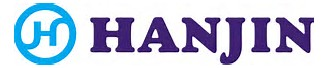 2
Difference from other insolvencies:
	
	- large container line

	- numerous shippers/consignees for each 	container vessel

	- numerous contracts of carriage which were 	with Hanjin and not with the owner of the 	ships (if not Hanjin)
3
August 31 2016 - Hanjin files for Court protection in Seoul in order 	to reorganize after banks withdraw support.  The order 	provides a prohibition on arresting or seizing a Hanjin asset.
Sept 1, 2016 – HANJIN VIENNA is due to leave Deltaport and is 	arrested by Saam Smit.
Sept 1, 2016 – HANJIN SCARLET arrives at Prince Rupert but is 	not allowed to come to berth until arrangements are made 	for payment of harbour dues, berthage, wharfage and 	terminal charges.
Sept 6, 2016 - Cosco and  YangMing agree to pay the cost of 	berthing the HANJIN SCARLET and the discharge of their 	containers (about 400)
Sept 14, 2016 – HANJIN SCARLET arrested by DP World Prince 	Rupert after the vessel returns to anchorage
4
5
Caveats and arrest warrants are filed against the HANJIN SCARLET BY
	


CN
Prince Rupert Port Authority
Singamas Petroleum Trading Pte Ltd
KPI Bridge Oil Singapore Pte Ltd
ING Bank N.V. Singapore Branch
Pacific Pilotage Authority
Eco Intermodal
6
On September 6, 2016, the US Bankruptcy Court grants an order recognizing and enforcing the Korean Court order in the US and further preventing the arrest of any vessel operated by Hanjin.

On September 9, 2016 the US 
Bankruptcy Court order is amended
to allow a cargo owner at its own 
expense to obtain containers 
not yet discharged or held at 
terminals so long as the ocean 
freight had been paid.

Similar orders are made by the 
Courts of Germany, Netherlands, England, Spain and Italy. 

As a result, the assets of Hanjin cannot be seized in those jurisdictions.  However, Hanjin needs to provide funds if it wants to load/discharge cargo.
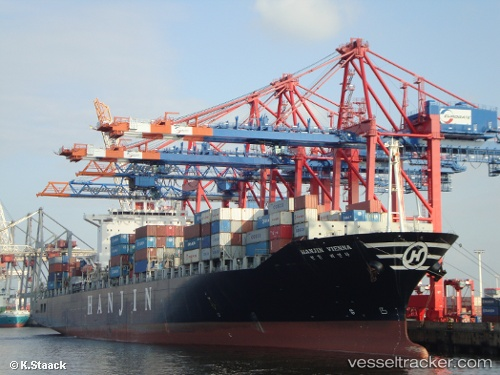 7
On October 4, 2016 Hanjin obtained an order of the BC Supreme Court preventing an action from being taken against Hanjin or any action affecting Hanjin’s business.  However, the order left the Federal Court actions active and it was left to Hanjin to apply for a stay of those actions.

It never did.
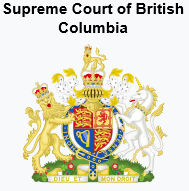 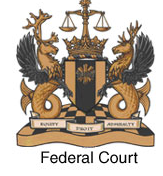 8
Situation early October
	No new actions against Hanjin assets i.e. ships 	or containers possible without leave of the B.C.	Supreme Court.

	2583 containers on the HANJIN VIENNA 	destined for other ports.

	Over 800 containers on the HANJIN SCARLET 	destined for North America

	Customers scrambling to obtain their goods
9
Hanjin obtains court orders to have the HANJIN VIENNA and the HANJIN SCARLET moved to berth in Vancouver and the containers discharged.  

The containers on the HANJIN VIENNA are to be transshipped to the HANJIN SEATTLE
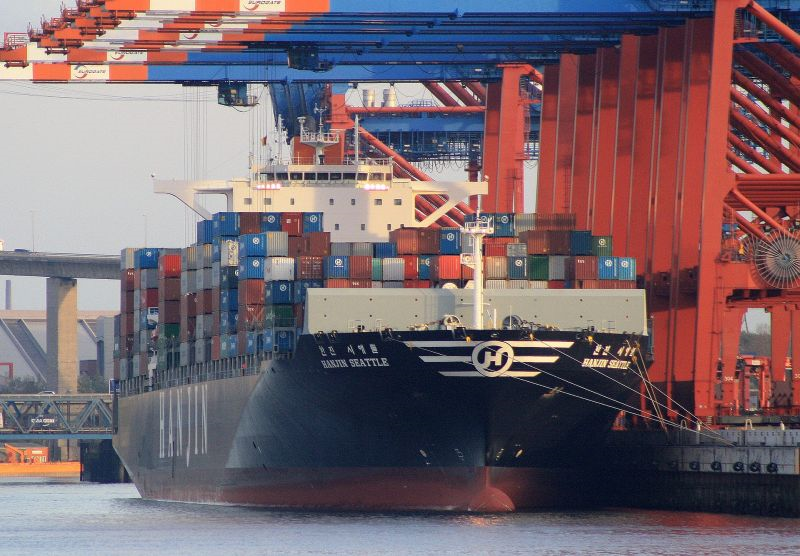 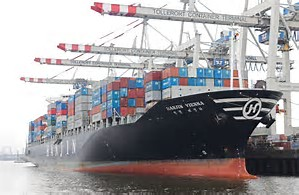 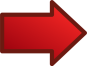 10
Both the HANJIN VIENNA and the HANJIN SCARLET are returned to their owners.  

No hire had been paid to the owners of the HANJIN VIENNA since April 2016.

January 18, 2017, owners apply for an order for sale of the ship and on February 16, 2006 the HANJIN VIENNA is sold for US $6,676,000.00

All of the in rem claimants are now seeking recovery of the amounts owed to them from the sale proceeds and the owner is challenging all of the in rem claims.
11
ING Bank commences an action against the HANJIN SCARLET on December 8, 2016 claiming US$79,861,341.72

No mortgage payments had been made on the HANJIN SCARLET since July 2016

The Bank has taken no action as of yet to sell the ship.
12
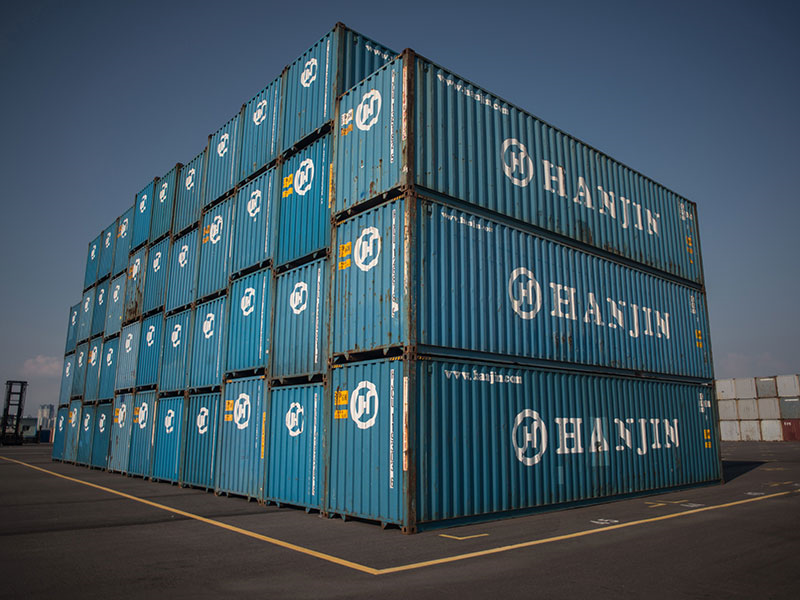 Hanjin owned and leased containers.  
Those containers were all over the world.








DP World moved in February in the Federal Court to sell 243 Hanjin leased containers in its possession for demurrage and other charges owing.  Demurrage accrued at the rate of $108.83 per day
13
Shippers/consignees willing to pay charges owing on their containers to get them released but sometimes found themselves facing lien charges from Hanjin for previous shipments

Hanjin carriage terms stated
	11. LIEN 
	(a) The Carrier shall have a lien on the Goods, for all freight, 	dead freight, demurrage and the costs and expenses of 	recovering the same and any other sums whatsoever 	payable by the Merchant under this Bill of Lading or any 	other Bill of Lading between Carrier and Merchant and may 	enforce this lien, by all available means, including public or 	private sale….
14
It Ain’t Over

On March 8, 2017, DP World arrested the KMARIN ATLANTICA which is the current name of the HANJIN MAR.  Caveat Releases are filed by
	Prince Rupert Port Authority
	CN
	GCT
Ship is delayed by almost a week before security is arranged and the ship released.
15
Thank You
16